세상 모든 자연과 통하다
GLOBAL ECO THE SAEM
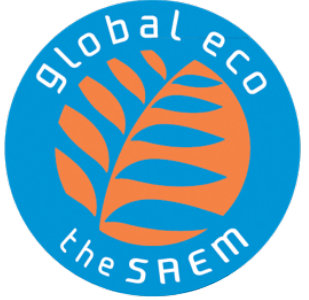 Eco Soul Base Line
Eco Soul Base Line-up
Обновленная линия Eco Soul Base
Предыдущие товарные позиции
Eco Soul 
CC & BB Cream
Eco Soul 
CC Cushion
Eco Soul 
Real Fit Foundation
Eco Soul 
Real Fit Makeup Base
Eco Soul 
CC Cream
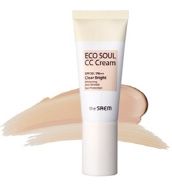 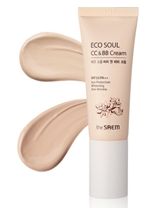 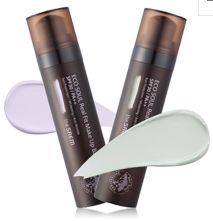 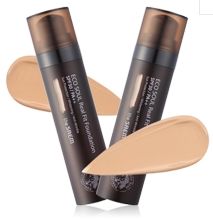 Design Renewal
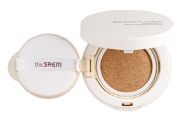 Design Renewal
Renewal
Discontinue
Discontinue
Новинки
Eco Soul 
Longwear BB Cream
Eco Soul 
Powder BB Cream
Eco Soul 
Magic Primer
Eco Soul 
CC Cream
Eco Soul 
Skin Fit  BB Cream
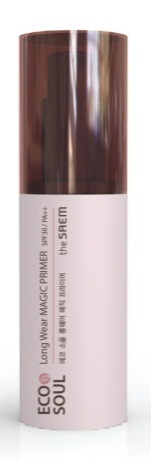 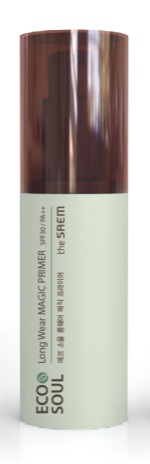 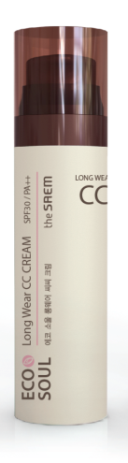 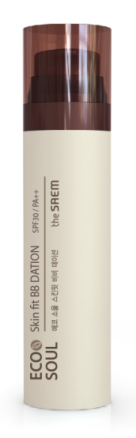 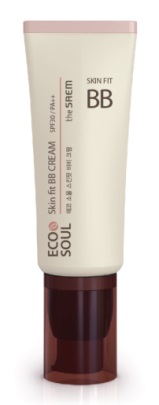 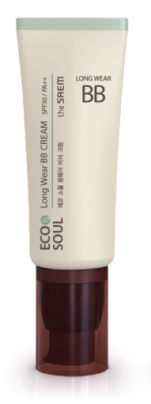 Eco Soul  
Moist Aura Cushion
Eco Soul  
Volume Beam Highlighter
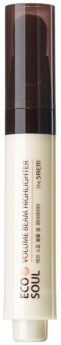 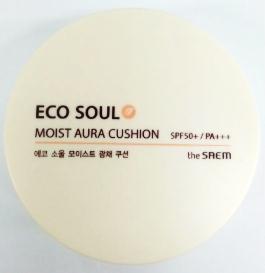 Eco Soul Magic Primer SPF30 PA++
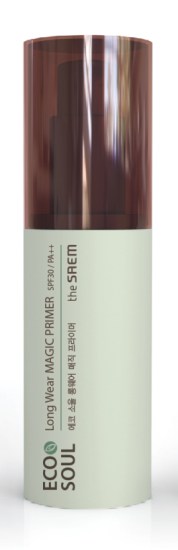 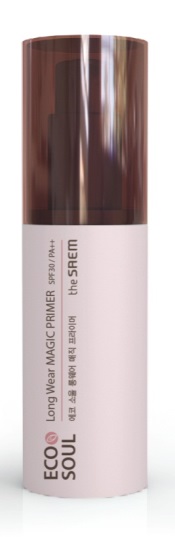 01 Blooming Pink
02 Blooming Green
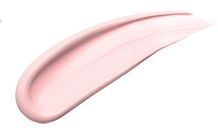 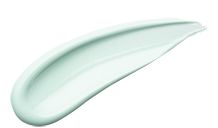 30g
30g
Коррекция тона кожи
Подготовка к нанесению макияжа
Высокая степень увлажнения
Придание гладкости кожному покрову
Защитная функция
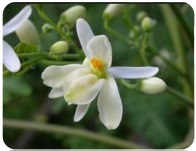 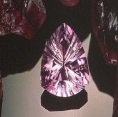 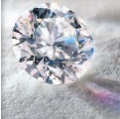 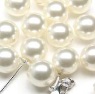 Eco Soul CC Cream SPF 30 PA++
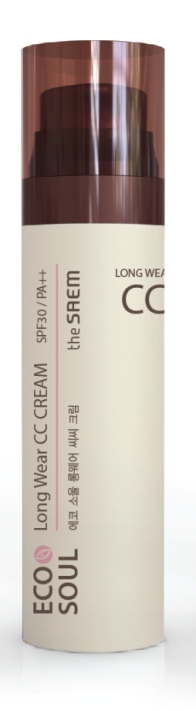 Легкий отражающий эффект
создает иллюзию гладкой кожи
Комплексный уход: уход за кожей+ средство для макияжа
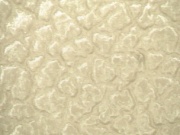 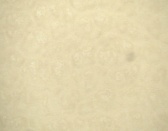 Формула на 50% состоящая из ингредиентов, ухаживающих за кожей
Осветляющий комплекс
Увлажнение
빛
사용 후
사용 전
30g
01  Brightening
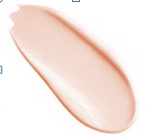 Обладает эффектом мягкого фокуса: отражает и рассеивает свет, визуально разглаживая кожу и оптически сглаживающие неровности кожи
Эффективно увлажняет
02  Cover
Soft Focus Effect
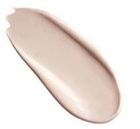 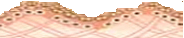 More Features of Each Color
01 BRIGHTENING
02 COVER
Осветляющий комплекс придает коже свечение и яркость, в то время как специальные ингредиенты ее освежают.
Мягко скрывает недостатки кожи - ваше лицо натурально и естественно.
Не выглядит как маска и создает идеальное покрытие.
Легкая, нелипкая текстура.
Благодаря специальной системе кожа обретает естественное деликатное свечение без излишнего глянца.
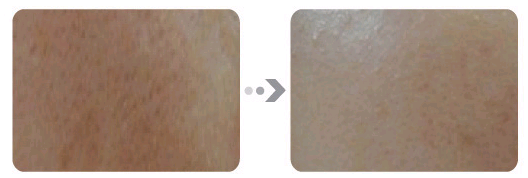 После
До
После нанесения крема кожа становится гладкой и сияющей.
Тусклая кожа с расширенными порами
Eco Soul Powder BB Cream SPF 50+ PA+++
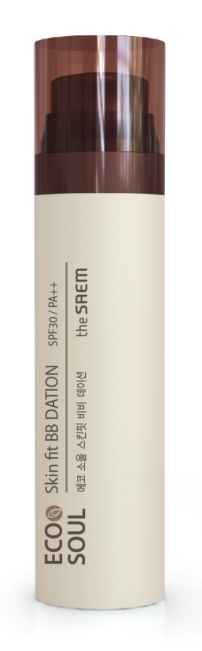 Контролирует себум
Сочетает в себе свойства тональной основы и пудры
Стойкий эффект
Матовый финиш и одновременно увлажненная кожа
45g
01  Слоновая кость
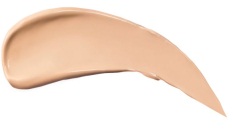 02  Натуральный бежевый
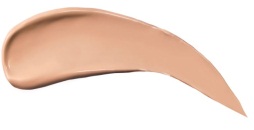 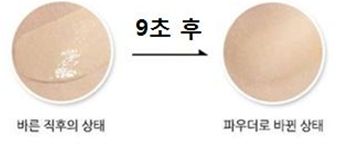 Всего лишь
9 секунд!
Кремовая текстура
превращается в пудру
Eco Soul Skin Fit BB Cream SPF 37 PA+++
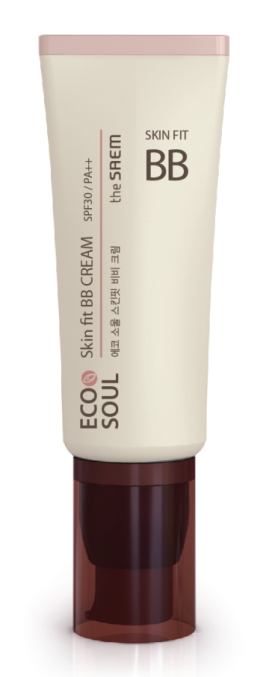 Эффект «второй кожи»
Невесомая текстура
Естественное покрытие
Матовый финиш и одновременно увлажненная кожа
40ml
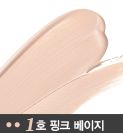 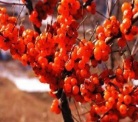 01  Розовый беж
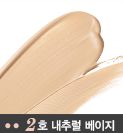 02  Натуральный беж
Природное чудо – воскресающая Иерихонская роза
Растет, как правило, на скалах или на сухой земле в пустынях. В таких условиях большинство растений гибнут, в то время как роза Иерихона выживает и умудряется расти. «Изюминка» экзотической розы в том, что как только почва цветка пересыхает после сезона дождей, растение сворачивается, постепенно превращаясь в невзрачный коричневый шарик. Внутри каждого такого комочка находятся небольшие стручки с семенами, которые способны сохранять в себе жизнь много лет. Но стоит увлажнить грунт или полить сам «шарик», как буквально на глазах роза «воскреснет». Получив влагу, удивительное произведение природы приобретает зеленый цвет, разворачивает лепестки и становится пышным. Способностью сворачиваться и наоборот растение обладает благодаря содержанию трегалозы – природному дисахариду.
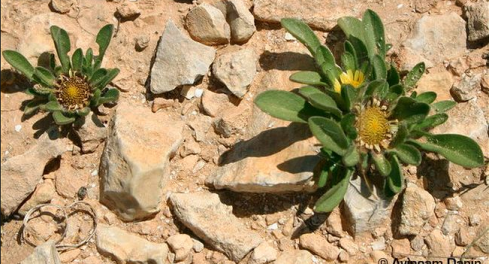 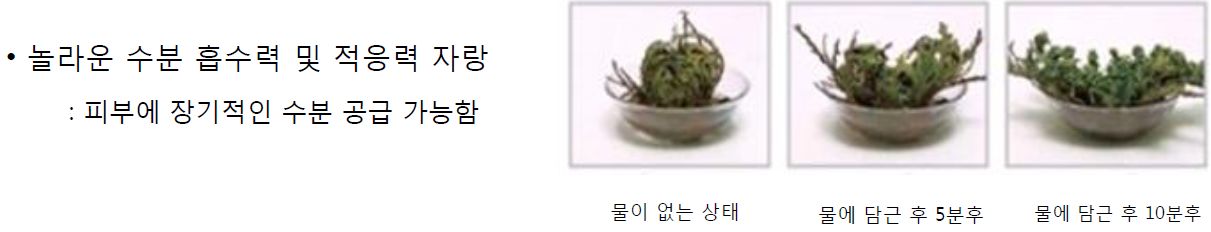 через 10 минут после погружения в воду
через 5 минут после погружения в воду
Высушенная роза
Eco Soul Long wear BB Cream SPF 30 PA++
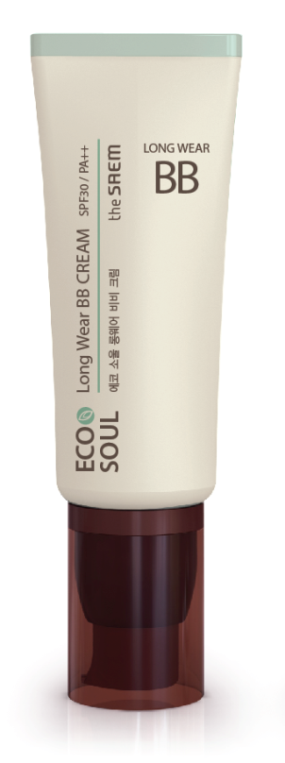 Устойчивый эффект
Идеальное покрытие
Контроль за выделением 
себума
Маскировка покраснений
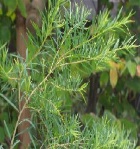 40ml
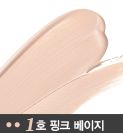 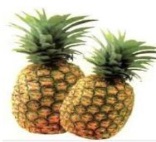 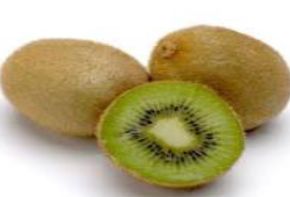 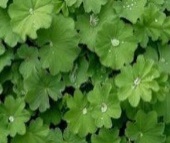 01 Розовый беж
Абсорбирующие частички пудры
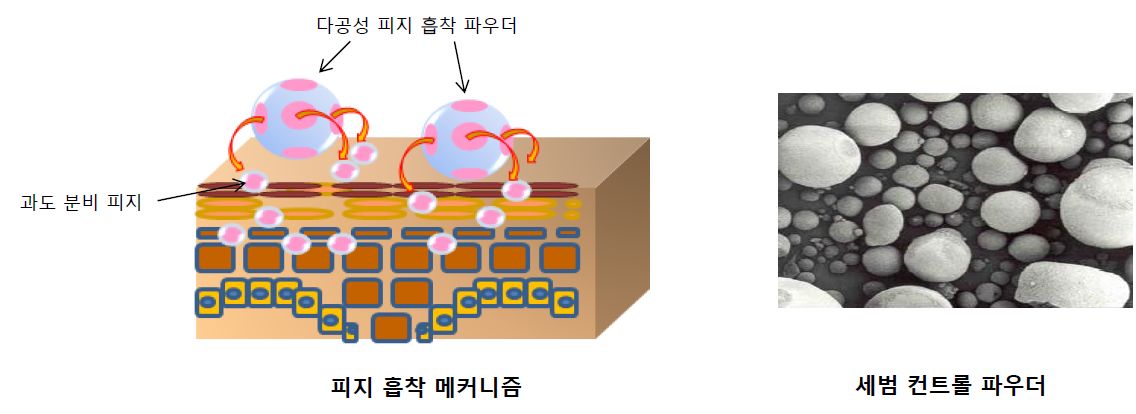 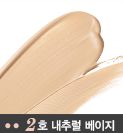 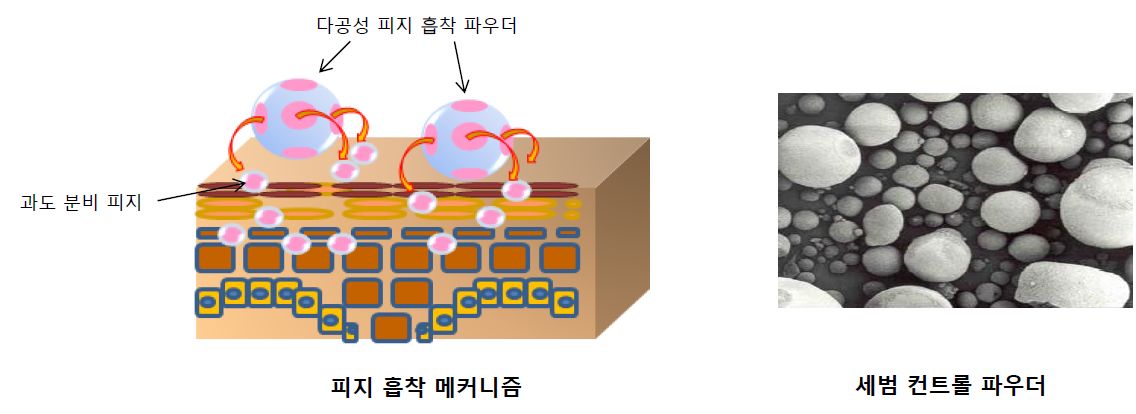 Излишний кожный жир
02  Натуральный беж
Eco Soul Moist Aura Cushion SPF50+ PA+++
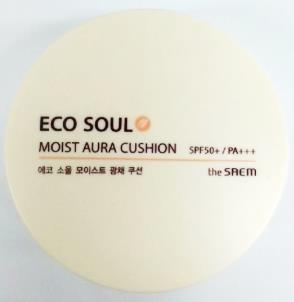 Отбеливает и разглаживает морщины
Увлажняет
Осветляет и придает сияние
Удобен в использовании
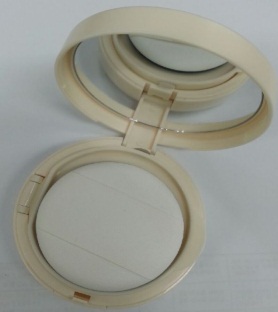 Содержит в комплекте улучшенный спонж
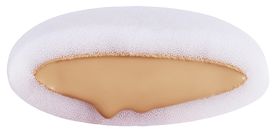 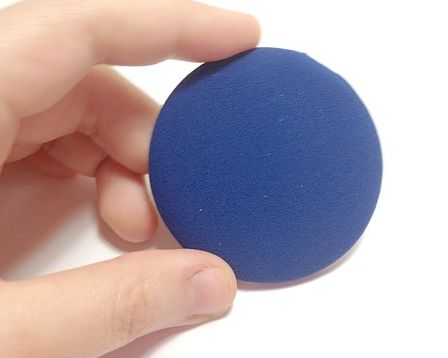 Специальное покрытие спонжа препятствует распространению бактерий
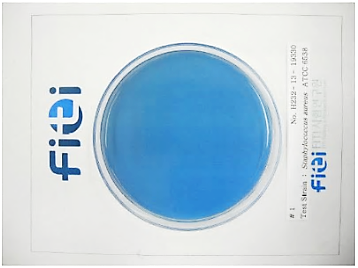 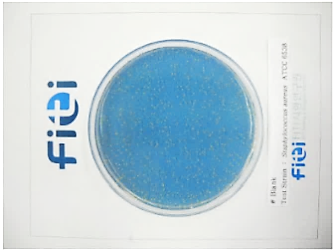 Мельчайший порошок из драгоценных камней и минералов дарит коже нежный сатиновый блеск.
VS
15g
Другой бренд
The Saem
Водная текстура средства придает лицу здоровый и отдохнувший вид.
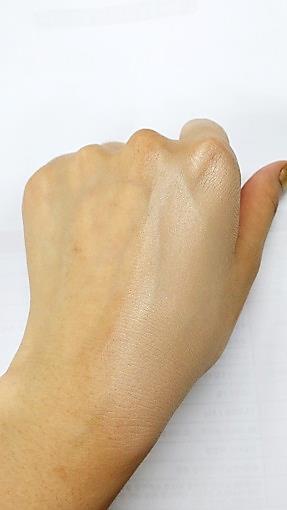 Преимущества новинки Eco Soul Moist Aura Cushion 
перед предыдущей версией товарной позиции Eco Soul CC Cushion
До
После
Увеличен объем содержимого на 15%. (13g →15g)
Улучшены увлажняющие свойства - формула на 45% состоит из увлажняющих ингредиентов.
Гипоаллергенная формула, исключающая не 5, а 8 потенциально опасных ингредиентов.
Улучшенный спонж с голубым антибактериальным покрытием.
Лучше маскирует недостатки кожи.
Придает коже нежный сатиновый блеск.
Eco Soul Volume Beam Highlighter
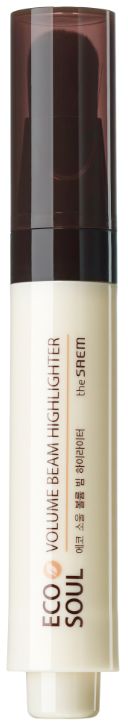 Профессиональный подход
Иллюзия омоложения внешнего вида
Коррекция овала лица
Выделение отдельных частей лица и придание им объема
10ml
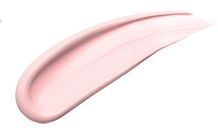